Уважаемые жители городского округа Троицк!
Приглашаем Вас  16 апреля 2022г.
 на общегородской субботник в своем дворе!

      Необходимый инвентарь можно получить у МБУ «ДХБ» в дни субботников   с 9.00.  Диспетчерская: 8 (926) 095-83-50.  

     Также Вы можете принять участие в массовом общегородском
 субботнике на ударном объекте:
На ударном объекте с 12:00 планируется работа полевой кухни
ВСЕ НА СУББОТНИК!
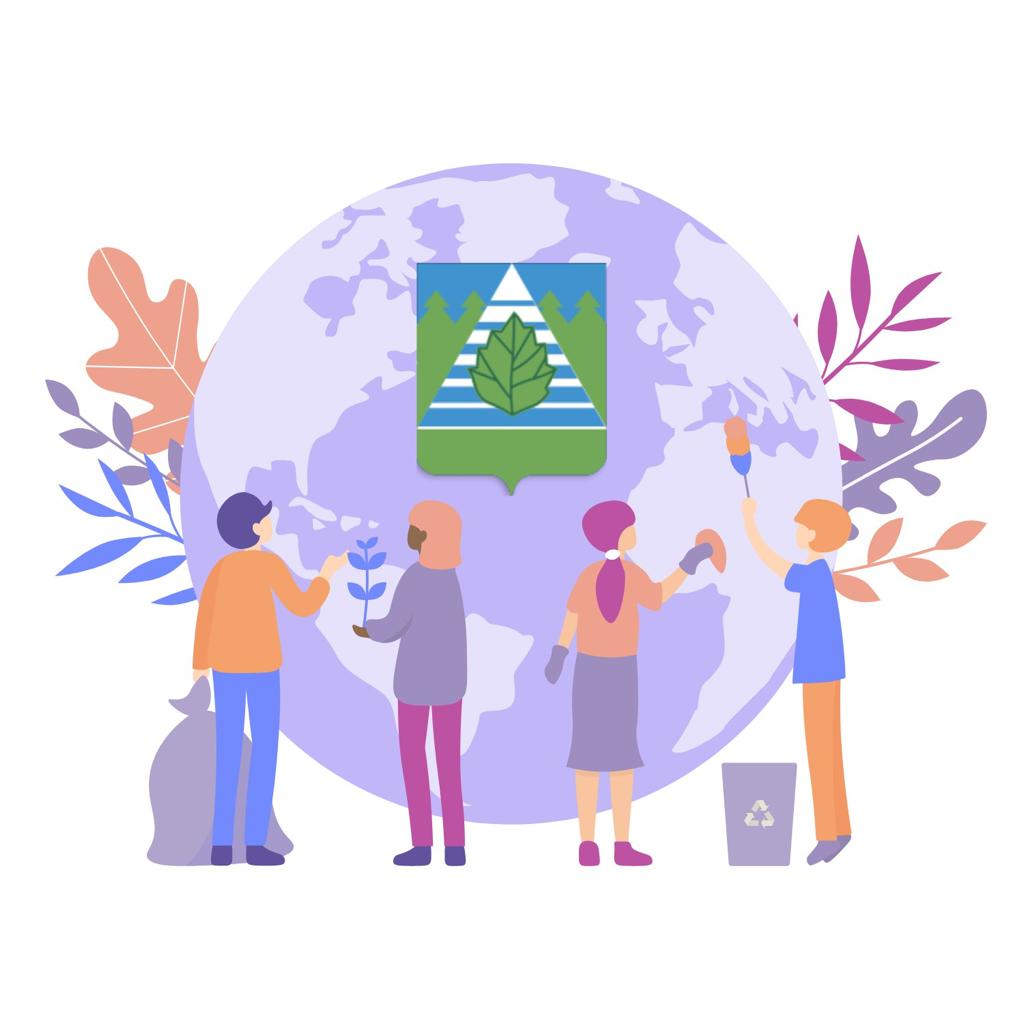